Diaporamas à la carte[Avis à l’utilisateur]Vous pouvez utiliser ces diaporamas à votre guise, sous réserve de citer les sources qui accompagnent chaque tableau et graphique. Merci également d’indiquer que ces diaporamas ont été réalisés dans le cadre d’Inn’Ovin par le réseau des spécialistes, un groupe de techniciens, ingénieurs et vétérinaires tous spécialisés dans un domaine et issus des différentes familles de la filière ovine nationale. Pour en savoir plus, vous pouvez contacter les rédacteurs des diaporamas indiqués sur la diapo suivante.
1
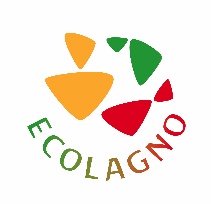 L’agroécologie : source de valeur ajoutée pour la viande d’agneau
Isabelle Legrand – Institut de l’Elevage – isabelle.legrand@idele.fr
Jérôme Normand – Institut de l’Elevage – jerome.normand@idele.fr
Laurence Sagot – Institut de l’Elevage/CIIRPO – laurence.sagot@idele.fr
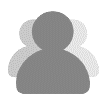 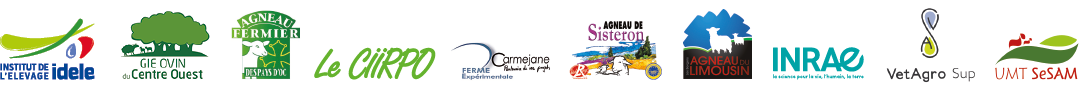 2
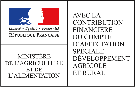 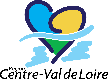 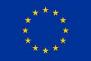 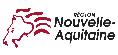 Attentes des consommateurs : le goût et la tendreté avant tout
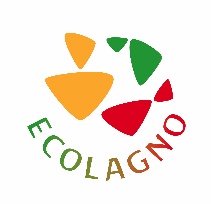 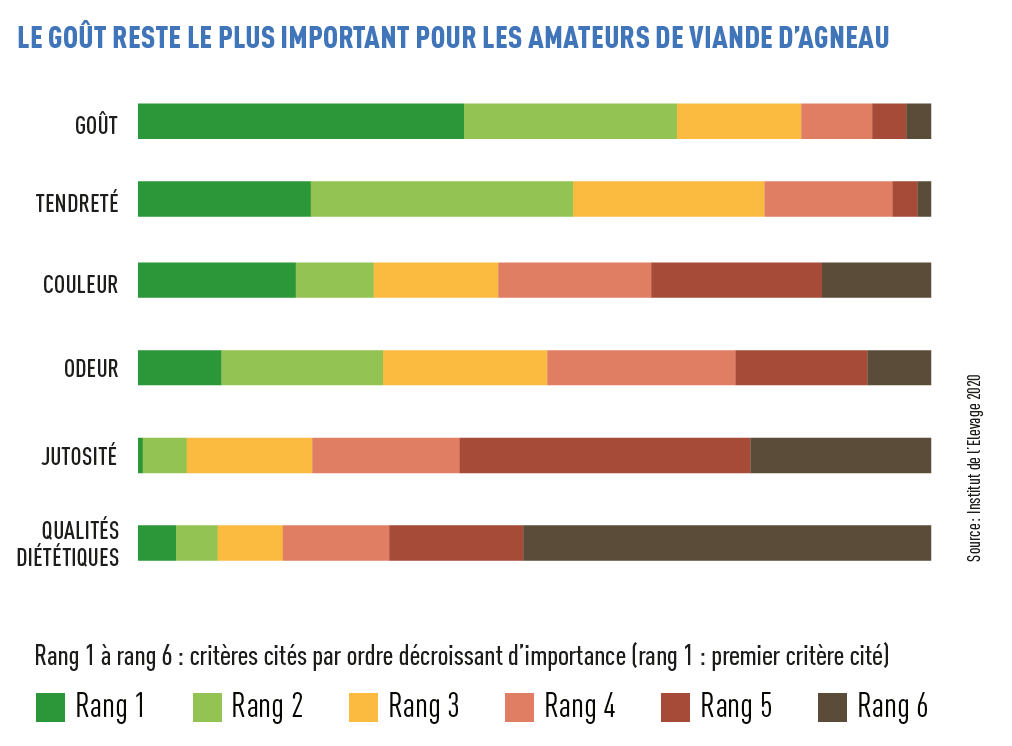 3
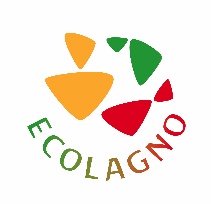 Attentes des consommateurs : le goût et la tendreté avant tout
Les attentes des consommateurs en matière de viande d’agneau
Parmi les 6 critères proposés, sont cités en première position :
le goût pour 41 %,
la tendreté pour 22 %,
Des avis plus partagés concernant l’odeur et la couleur,
La jutosité peu plébiscitée,
En dernière position : les qualités diététiques pour la moitié des personnes interrogées. 

Enquête réalisée auprès de 582 consommateurs réguliers (au moins une fois par trimestre) de viande d’agneau
4
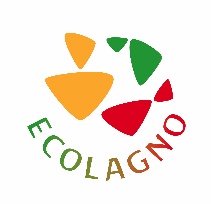 Au moment de l’achat, 91 % des consommateurs sont satisfaits
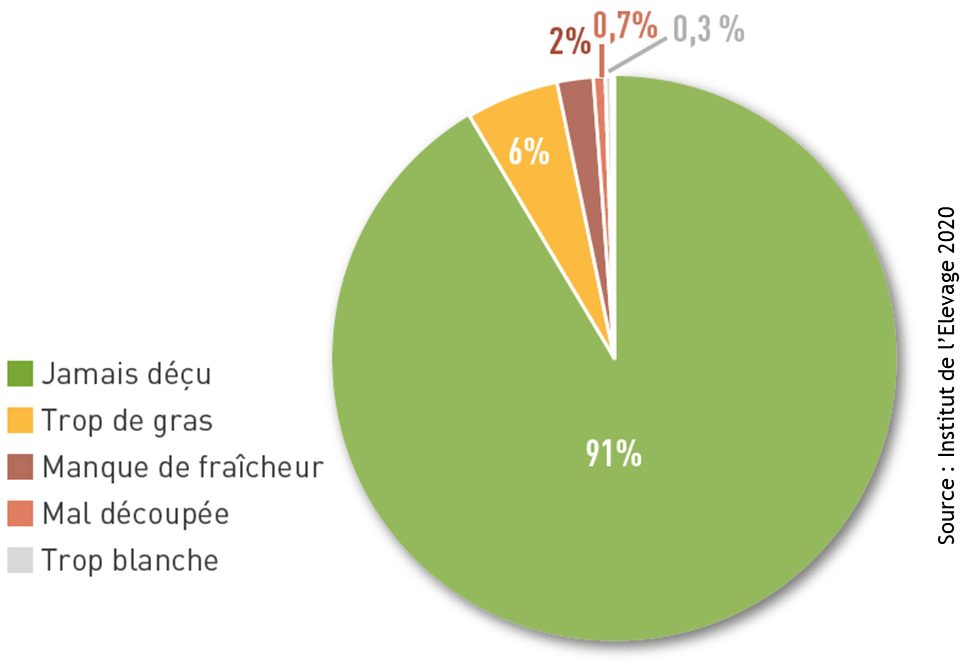 5
[Speaker Notes: Analyse de la noix de côtelette.]
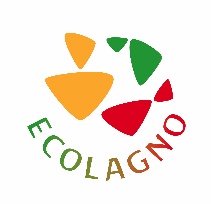 Première cause de déception à l’achat : une viande trop grasse
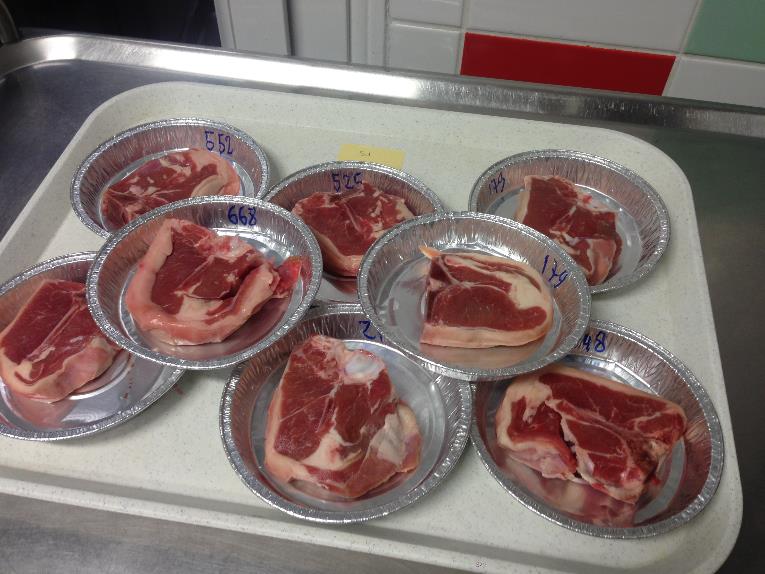 Trop grasse
CP : Jérôme Normand (idele)
6
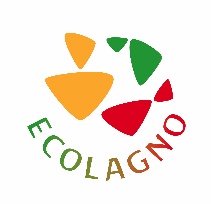 L’agroécologie en résumé
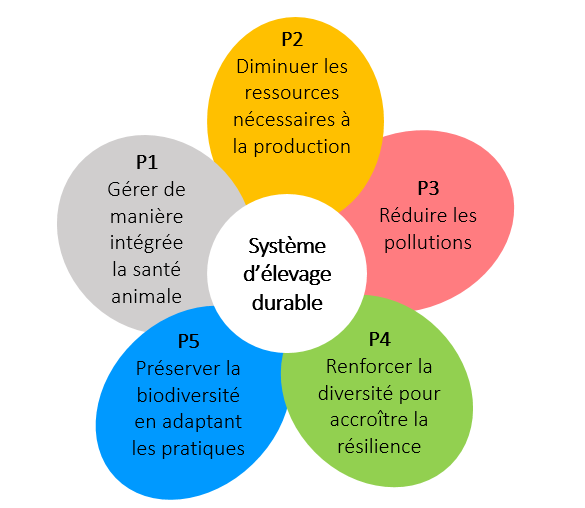 Les principes
Source : INRA 2013
7
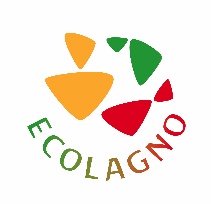 Une amélioration de la perception avec l’étiquetage
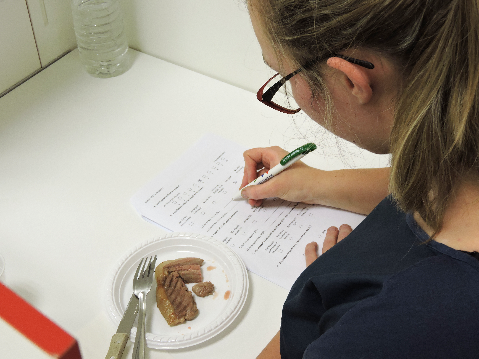 Deux évaluations successives :
Une à l’aveugle
L’autre avec l’information : »viande d’agneau élevé selon des pratiques agroécologiques »

Un impact sur les appréciations sensorielles :
Lors de l’achat
Lors de la consommation
Source : Institut de l’Elevage 2020
8
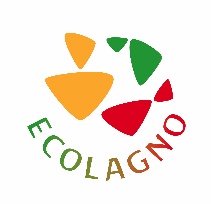 Des bouchers convaincus par l’agroécologie
2/3 sont favorables à l’intégration de l’agroécologie au cahier des charges des SIQO avec lesquels ils travaillent. 
Cela évoque :

L’agriculture biologique, durable, raisonnée,
Une alimentation des animaux produite sur l’exploitation,
Des approches préventives,
Des pratiques respectueuses de l’animal.

Mais ils doutent de la possibilité d’augmenter le prix à la vente.

30 distributeurs enquêtés : bouchers de grandes et moyennes surfaces et artisans
9
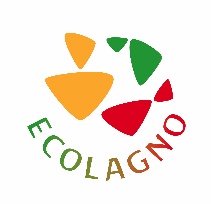 Les pratiques agroécologiques testées
Des extraits végétaux dans l’aliment
Du foin de luzerne associé à une lactation longue
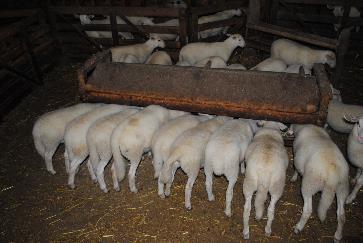 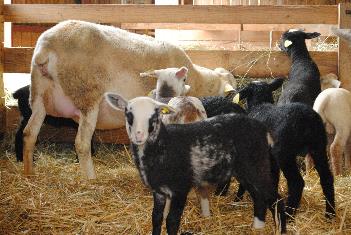 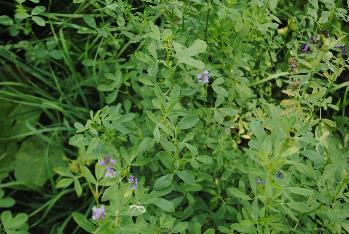 Les pratiques agroécologiques sont déjà dans les élevages
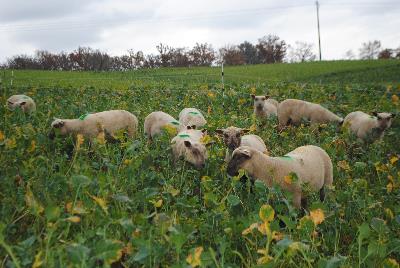 Pour les exploitations en zones herbagères
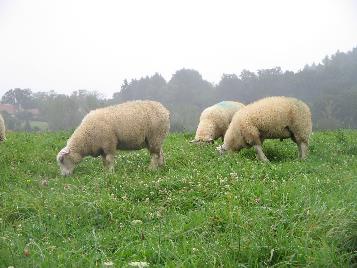 Pour les exploitations en zones céréalières
Des agneaux finis sur prairies
Des agneaux finis sur dérobées
10
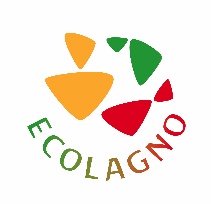 Un tiers des consommateurs parfois déçu par la viande dans l’assiette
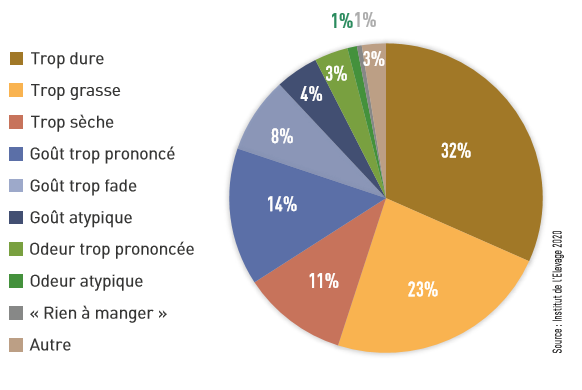 11
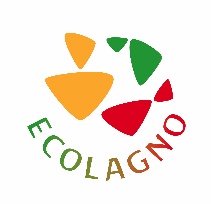 L’agneau agroécologique plébiscité par les consommateurs
Un positionnement équivalent à l’agneau sous signe officiel de qualité sur de nombreux aspects : gustatif, qualités nutritionnelles, sécurité sanitaire, production traditionnelle et contrôle du produit,

En 1ère position pour le respect de l’environnement et la moindre utilisation de médicament.

Enquête réalisée auprès de 384 consommateurs
12
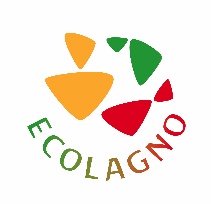 L’agneau agroécologique plébiscité par les consommateurs
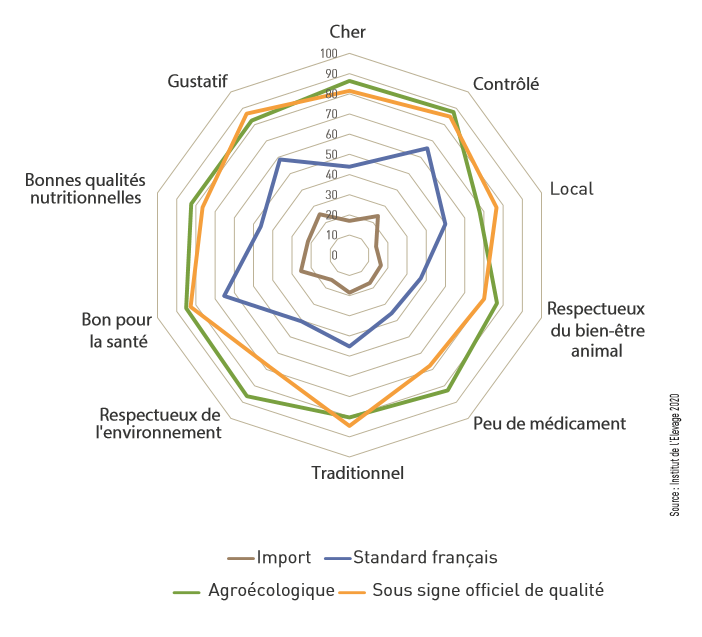 13
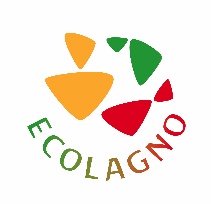 L’agneau agroécologique plébiscité par les consommateurs mais…
14 % des consommateurs affirment qu’un produit agroécologique ne pourrait pas entrer dans leurs critères de choix

Principales raisons évoquées : 
La crainte d’un prix trop élevé
Le souhait de ne pas changer les habitudes


Enquête réalisée auprès de 198 consommateurs
14
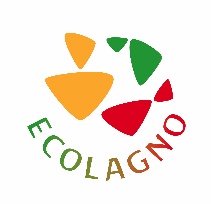 Des amateurs de viande d’agneau prêts à payer plus cher que du standard une viande affichée agroécologique*
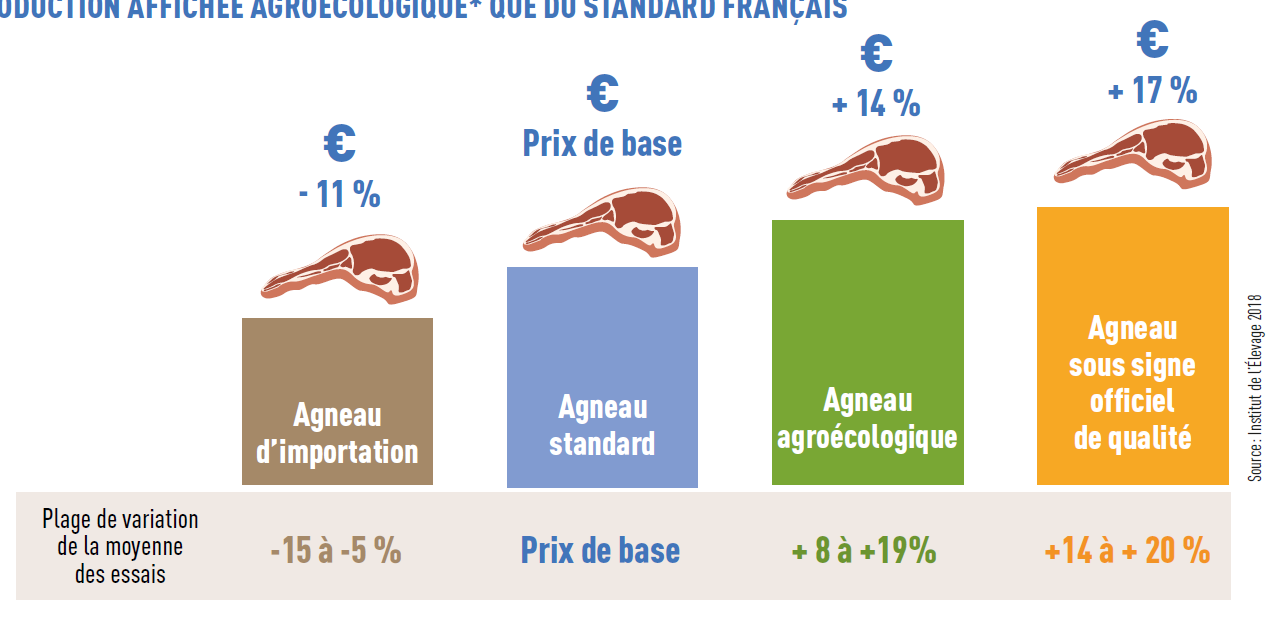 15
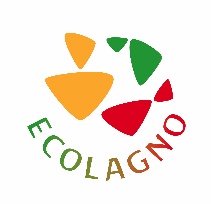 L’étude ECOLAGNO en quelques chiffres
6 tests sensoriels auprès des consommateurs,
582 consommateurs interrogés à Nantes, Aix en Provence, Paris et région parisienne,
4 tests en condition d’achat,
279 agneaux évalués par les consommateurs,
30 distributeurs enquêtés : bouchers de grandes et moyennes surfaces ou artisans.
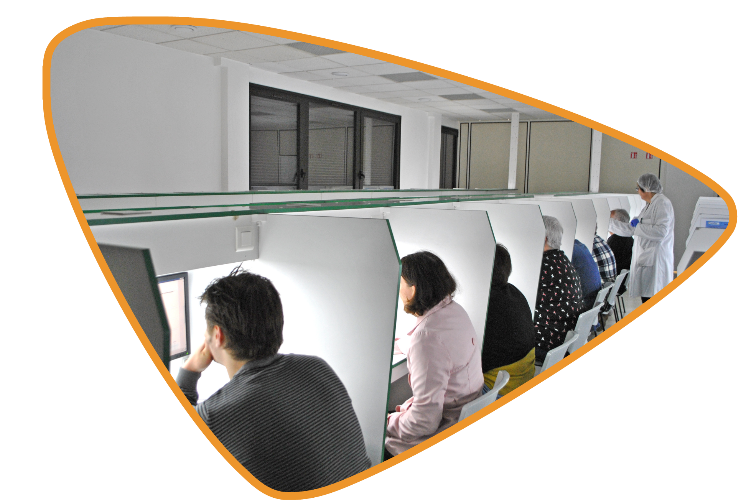 16
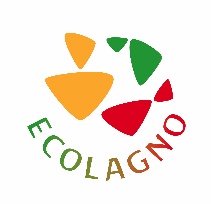 En résumé
L’agneau agroécologique vu par les consommateurs :  
Est porteur de plus-value,
Est assimilé aux agneaux vendus sous signe officiel de qualité,
Exprime des valeurs éthiques et morales,
Serait potentiellement payé 14 % plus cher que de l’agneau standard français, en veillant à fournir une viande agréable à la dégustation.
17
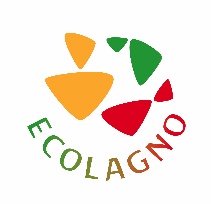 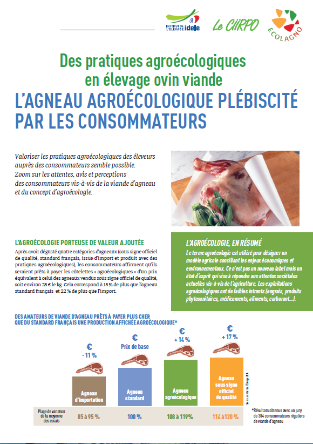 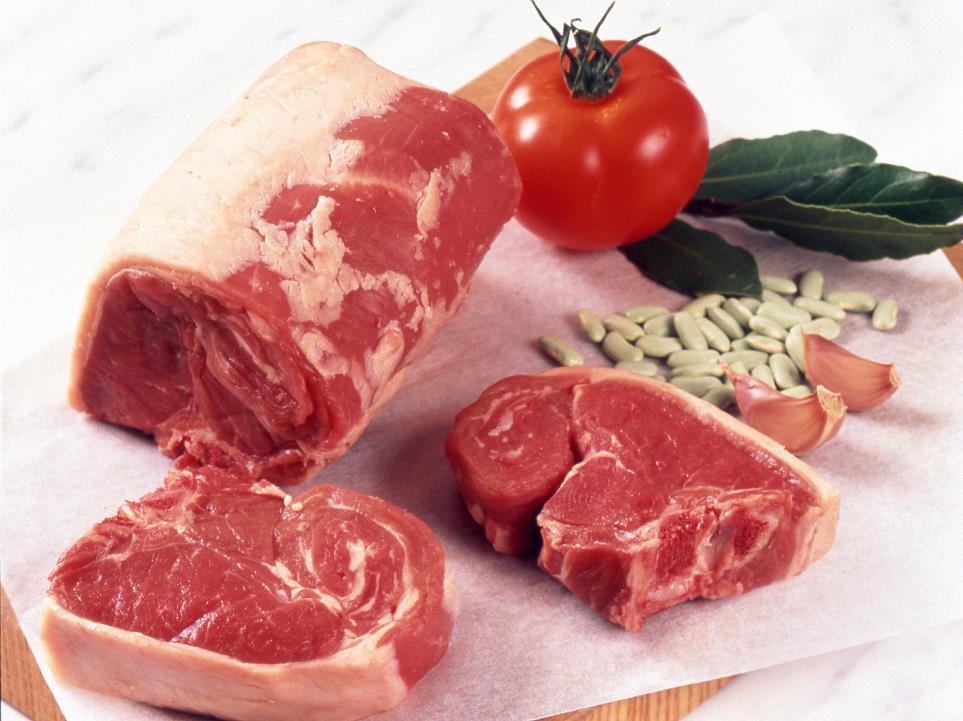 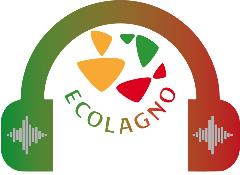 Pour en savoir plus : fiche technique, podcast, vidéo
ecolagno.idele.fr
Ciirpo.idele.fr

www.idele.fr 
www.inn-ovin.fr
CP : CIV
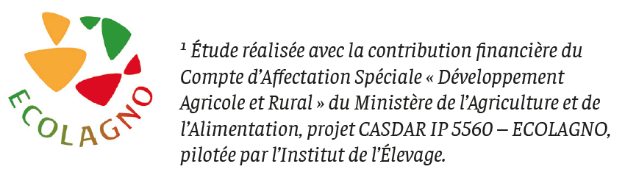 18